The Stockholm EconomyStockholm County and City, 2018 Q1June 20, 2018Stockholm Business Region
About the report
The report is published each quarter by Stockholm Business Region.
The report includes Stockholm County and the City of Stockholm. 
Statistics used is collected from Statistics Sweden, The Swedish Public Employment Service and The Swedish Companies Registration Office. 

To show development over time, the change from the corresponding quarter the previous year is mainly used in the report. A rolling 12 month-value is used for some indicators, where the last four quarters are summarized in order to show a more stable development. This metric is then compared to the previous four quarters. Diagrams displaying absolute values have been deseasonalized in order to show the trend over time. The rest of the diagrams use indexed values, showing the percentage change from the starting year with index value 100 (in most cases the corresponding quarter 10 years ago).

The report can be downloaded from:
http://www.stockholmbusinessregion.se/en/facts--figures/#facts-about-business

The Stockholm Region is defined as Stockholm County, Uppsala County, Södermanland County, Östergötland County, Örebro County, Västmanland County, Gävleborg County and Dalarna County. 

Individual county reports for the above mentioned can be found in Swedish here: http://www.stockholmbusinessalliance.se/konjunkturrapporter/
Questions can be addressed to Stefan Frid at Invest Stockholm. Publisher: Olle Zetterberg.
Signs of cooled off business cycle for Stockholm
The Stockholm economy is still in a boom, but shows signs of coolening off in comparison to 2017. The economy and the population grows, but construction of housing projects has decreased from last year’s strong figures.

Aggregated gross pay data showed positive growth figures both for Stockholm County and the City of Stockholm compared to the same quarter in 2017. Information and communication, and construction where the driving forces behind this development. The number of newly registered businesses decreased as well as the number of company bankruptcies.
The labour market in Stockholm remains strong but with some indicators showing a weaker development. During the last four quarters the number of persons employed increased by 27 900. Employment in healthcare, construction and finance however decreased. The number of persons given notice increased in both the county and the city. The unemployment rate remained unchanged in both the county and the city. The number of listed positions however decreased during the first quarter in Stockholm county and city.The number of residents in the county and the city increased by 37 800 and 12 800 respectively during the last four quarters, representing increases by 1,7 percent and 1,4 percent. The number of housing projects started decreased substantially in both the county and the city in comparison to the same quarter last year. Worth mentioning is however that housing construction has been extraordinarily high during recent years.  

Olle Zetterberg
CEO Stockholm Business Region
The Stockholm Economy2018 Q1
*Change of unemployment in percentage points, not in percentage.
Economic growth
Aggregated gross pay, Stockholm county
Index 100 = 2008 Q1
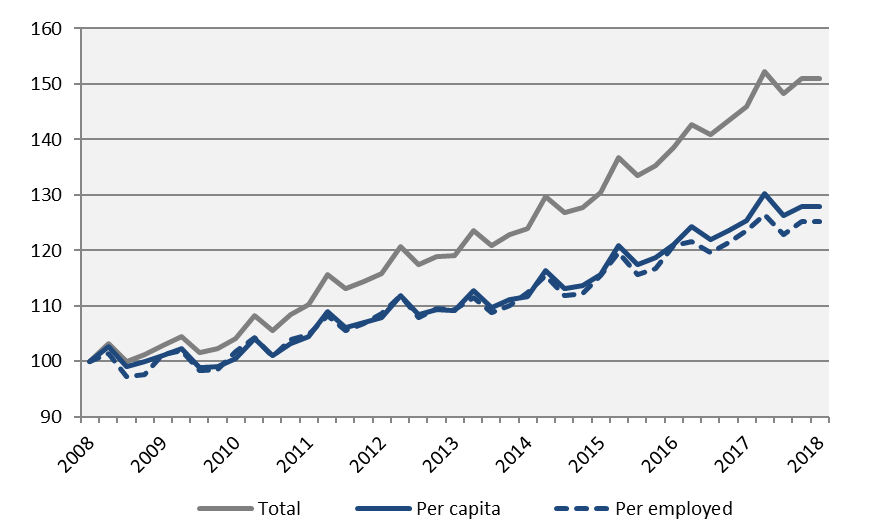 Source: Statistics Sweden
Economic growth by sector
Aggregated gross pay private sector, by industry, Stockholm county
Index 100 = 2008 Q1
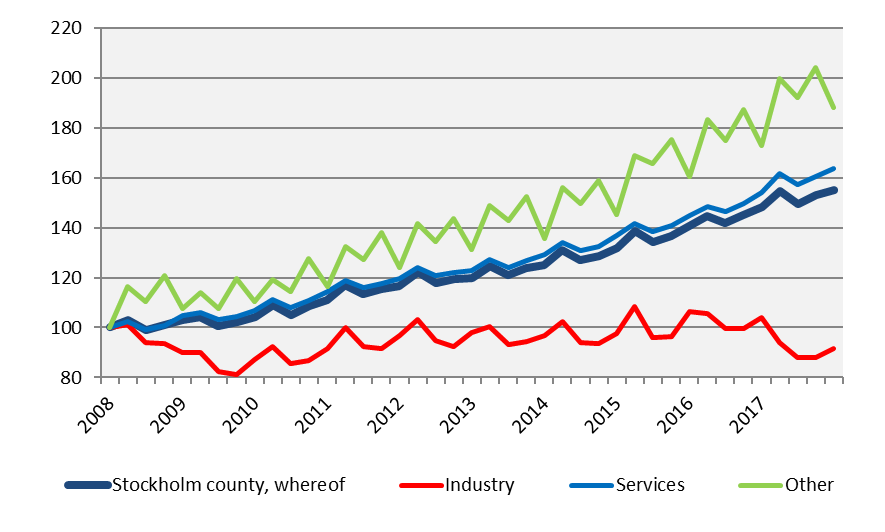 *Other includes, agriculture, forestry and fishing, construction and unspecified sectors
Source: Statistics Sweden
Economic growth, 2018 Q1
Source: Statistics Sweden
Newly registered businesses
Newly registered businessses
Deseasonalized values (moving average)
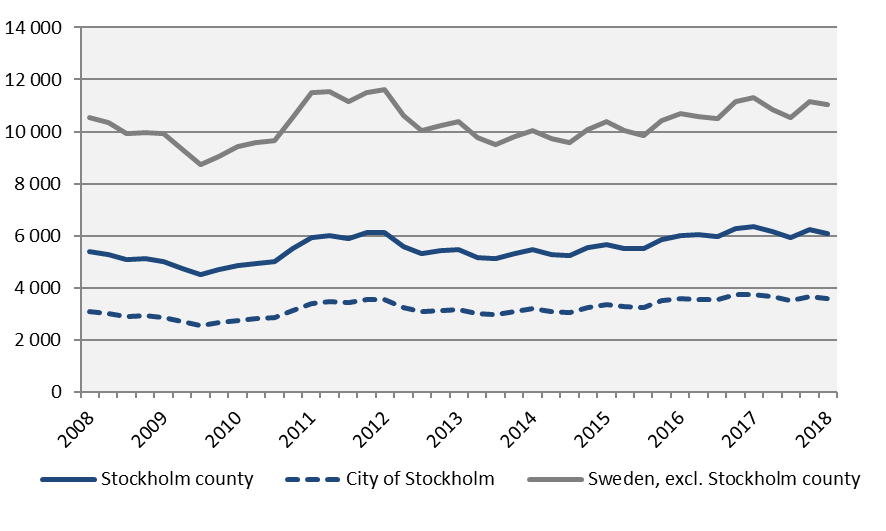 *Last four quarters
Source: The Swedish Companies Registration Office.
Company bankruptcies
Company bankruptcies
Deseasonalized values (moving average)
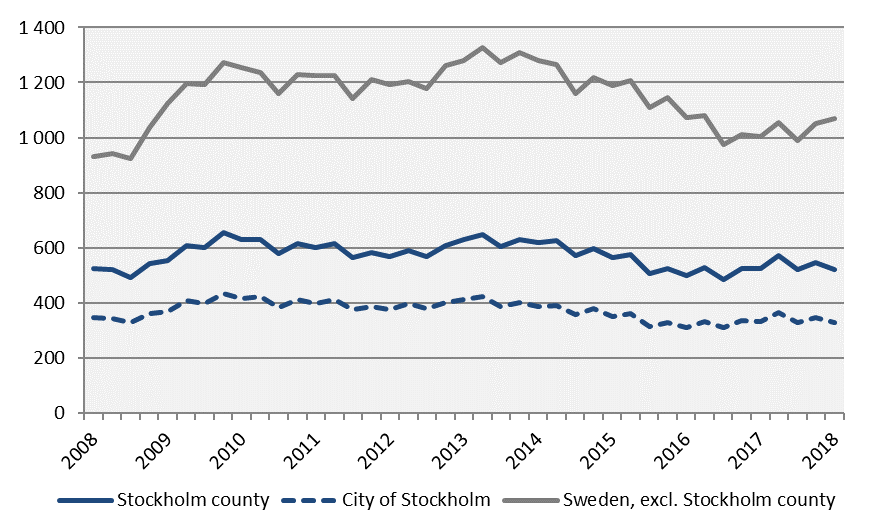 *Last four quarters
Source: Statistics Sweden
Employment
Employed population
Index 100 = 2008 Q1
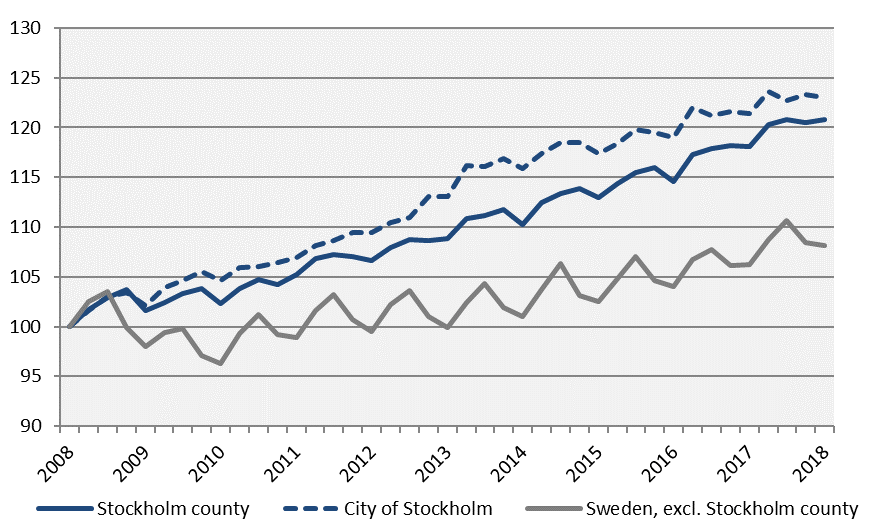 Source: Statistics Sweden
The number of employed peopleStockholm County
Source: Statistics Sweden
Recently listed positions
Recently listed positions at the Swedish Public Employment Service
Index 100 = 2008 Q1
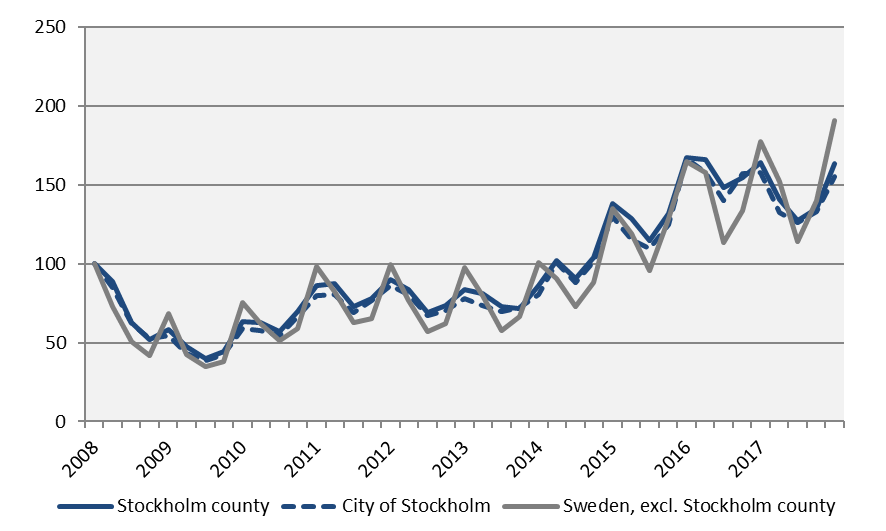 *Last four quarters
Source: The Swedish Public Employment Service
The number of people given notice
The number of people given notice
Index 100 = 2008 Q1
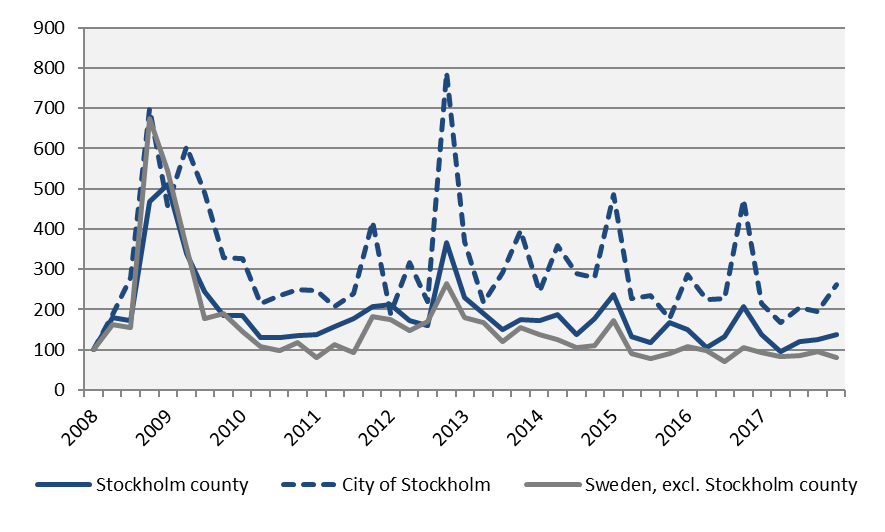 *Last four quarters
Source: The Swedish Public Employment Service
Unemployment
Unemployment in relation to the population (%), 15-74 years
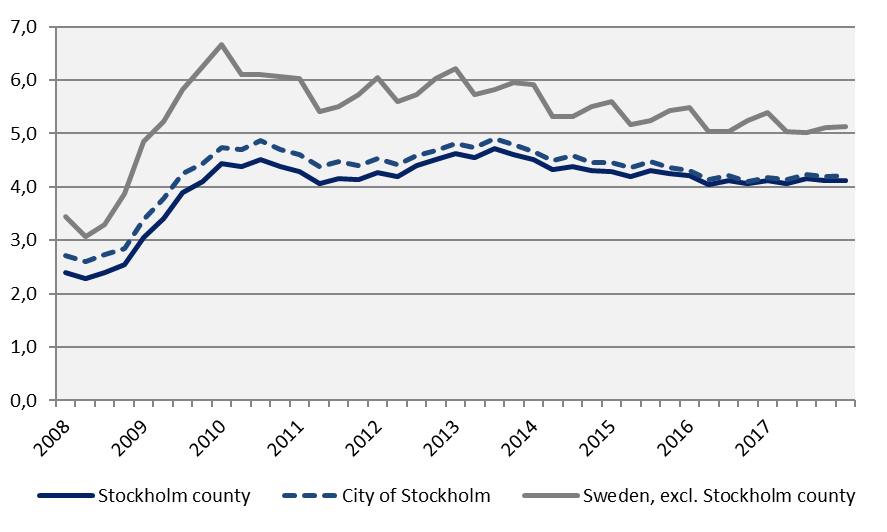 *Last four quarters
Source: The Swedish Public Employment Service and Statistics Sweden
Youth unemployment and long-term unemployment
Source: The Swedish Public Employment Service
Population
Population growth
Index 100 = 2008 Q1
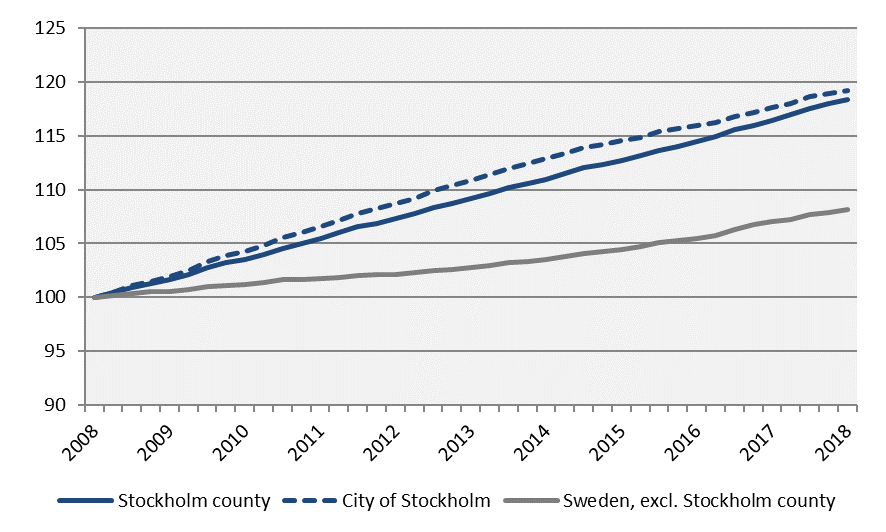 Source: Statistics Sweden
Housing projects started
Number of housing projects started
Index 100 = 2008 Q1
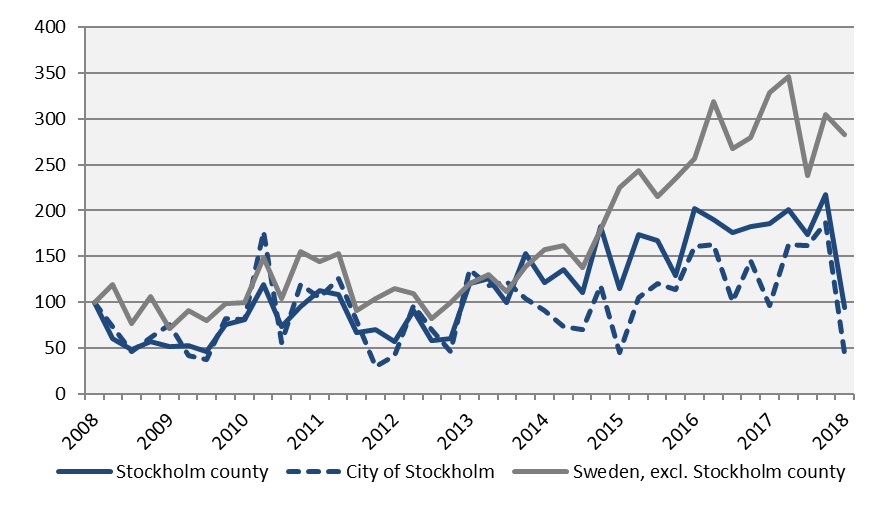 *Last four quarters
Source: Statistics Sweden
Commercial Accommodations
Commercial accomodations (city: hotels, hostels, cabin villages, county: also include camp sites)
Index 100 = 2008 Q1 (Q1, 2008-2018)
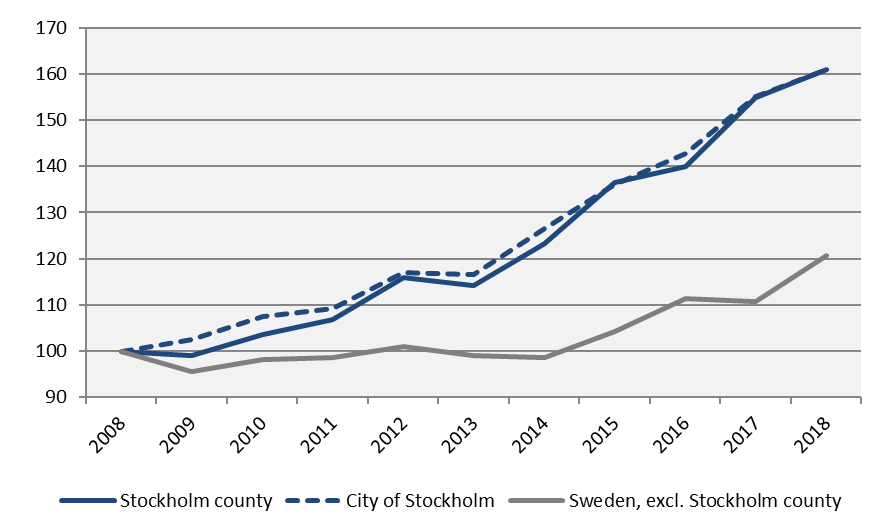 *Last four quarters
Source: Statistics Sweden and Swedish Agency for Economic and Regional Growth
Entrepreneurship
The Stockholm county municipalities
The labour market and population
The Stockholm county municipalities
Stockholm Business RegionStockholm Business Region is responsible for developing and promoting Stockholm as a business and tourist destination under the brand Stockholm - The Capital of Scandinavia. The aim is to make Stockholm the leading sustainable growth region in Europe. Stockholm Business Region is owned by the city of Stockholm and has two subsidiaries, Invest Stockholm and Visit Stockholm.For questions: Contact  Stefan Frid, Invest Stockholm. Publisher: Olle Zetterberg, CEO Stockholm Business RegionStockholm Business Region P.O. Box 16282 SE-103 25 Stockholm, Sweden Phone + 46 8 508 280 00 www.visitstockholm.com www.investstockholm.com www.stockholmbusinessregion.se